Poster ChecklistBranch and Agency25.04.24
Items to display
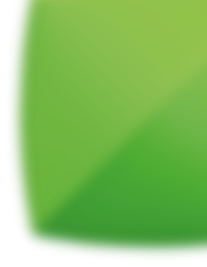 YBM11378 & YBM11402
YBM 11416 (pavement)
YBM 11433
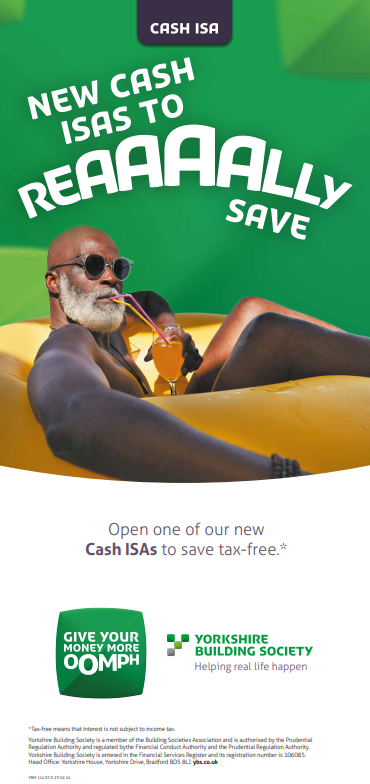 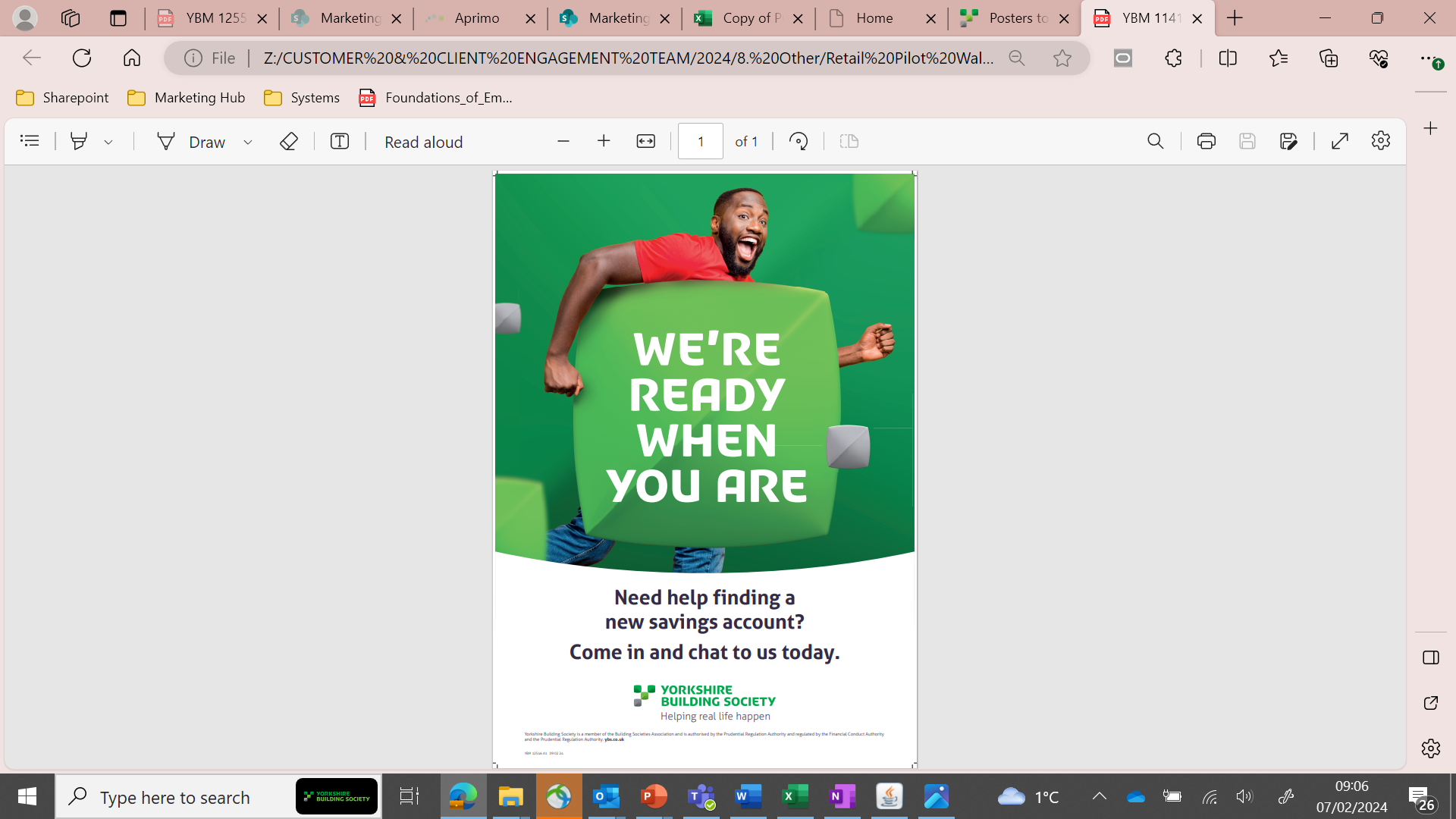 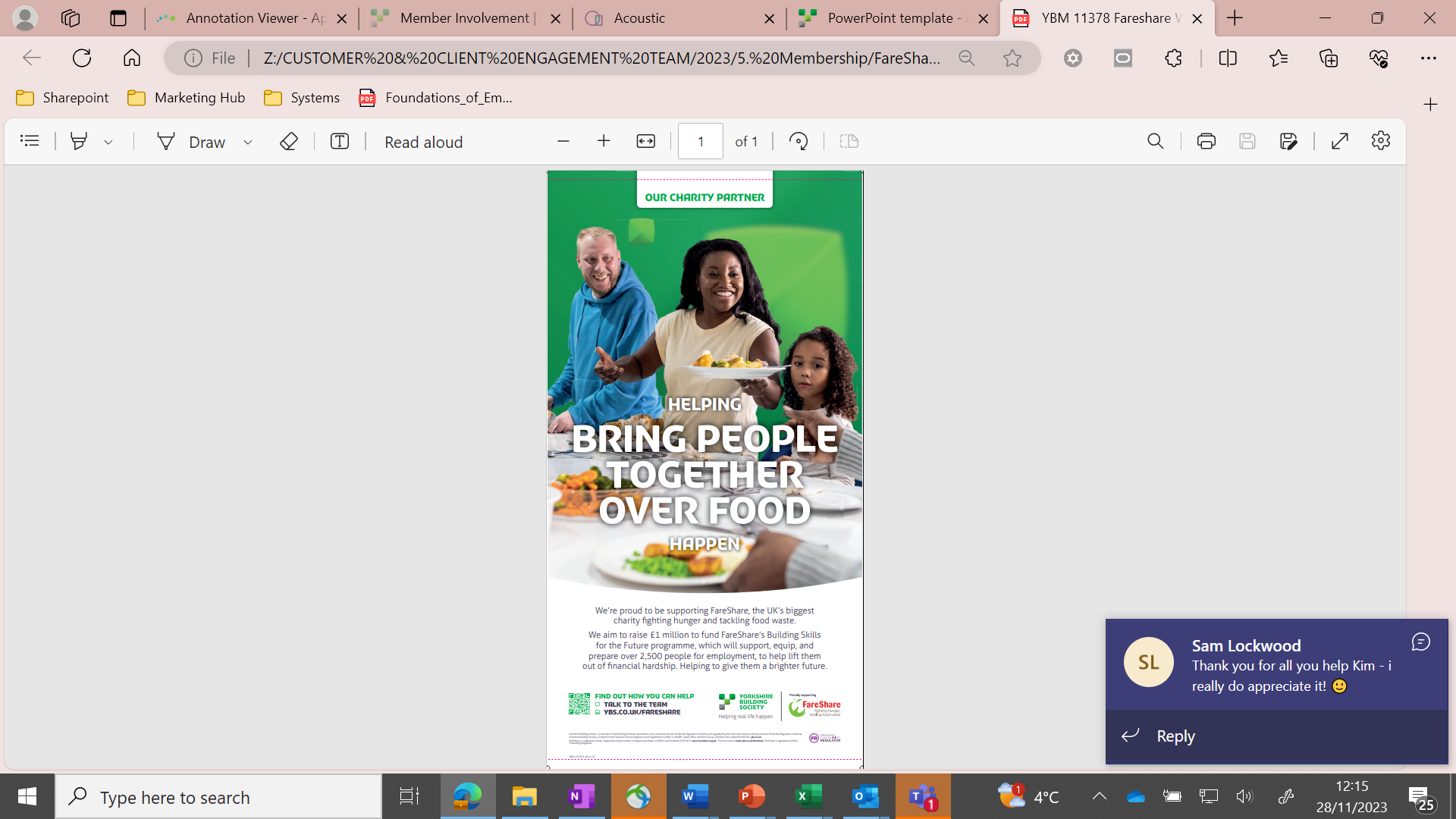 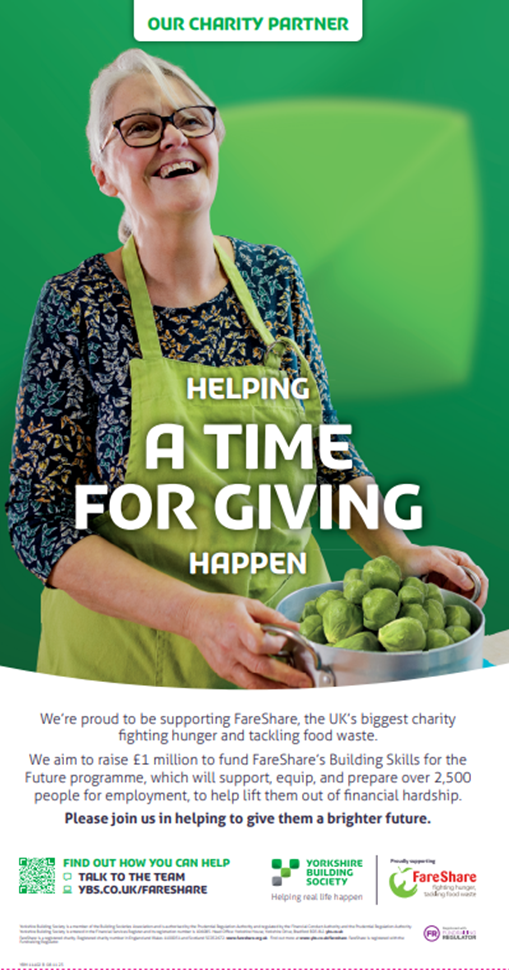 Items to display
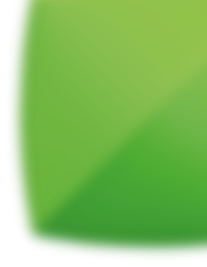 YBM 13166 & 13167
YBM 11357 (pavement)
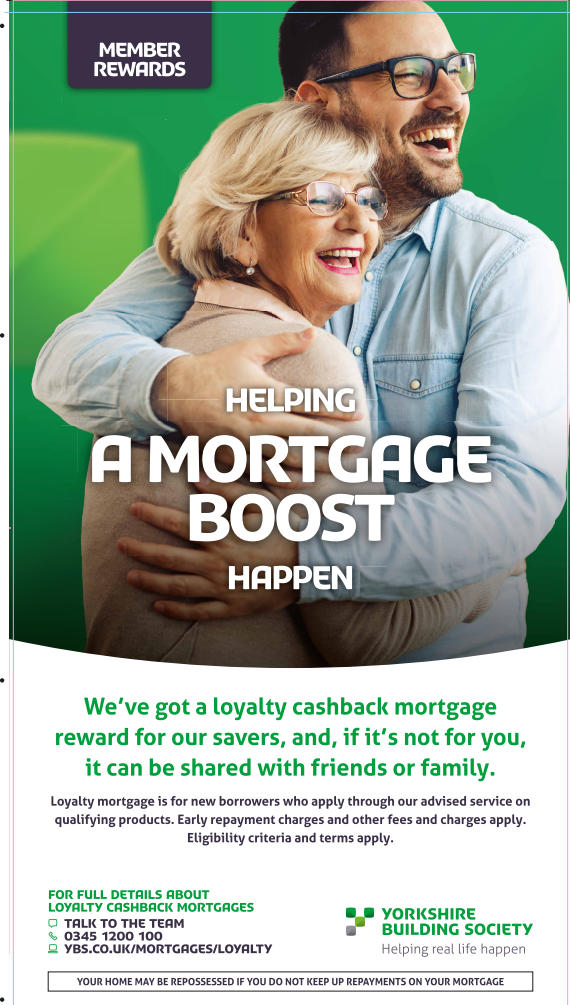 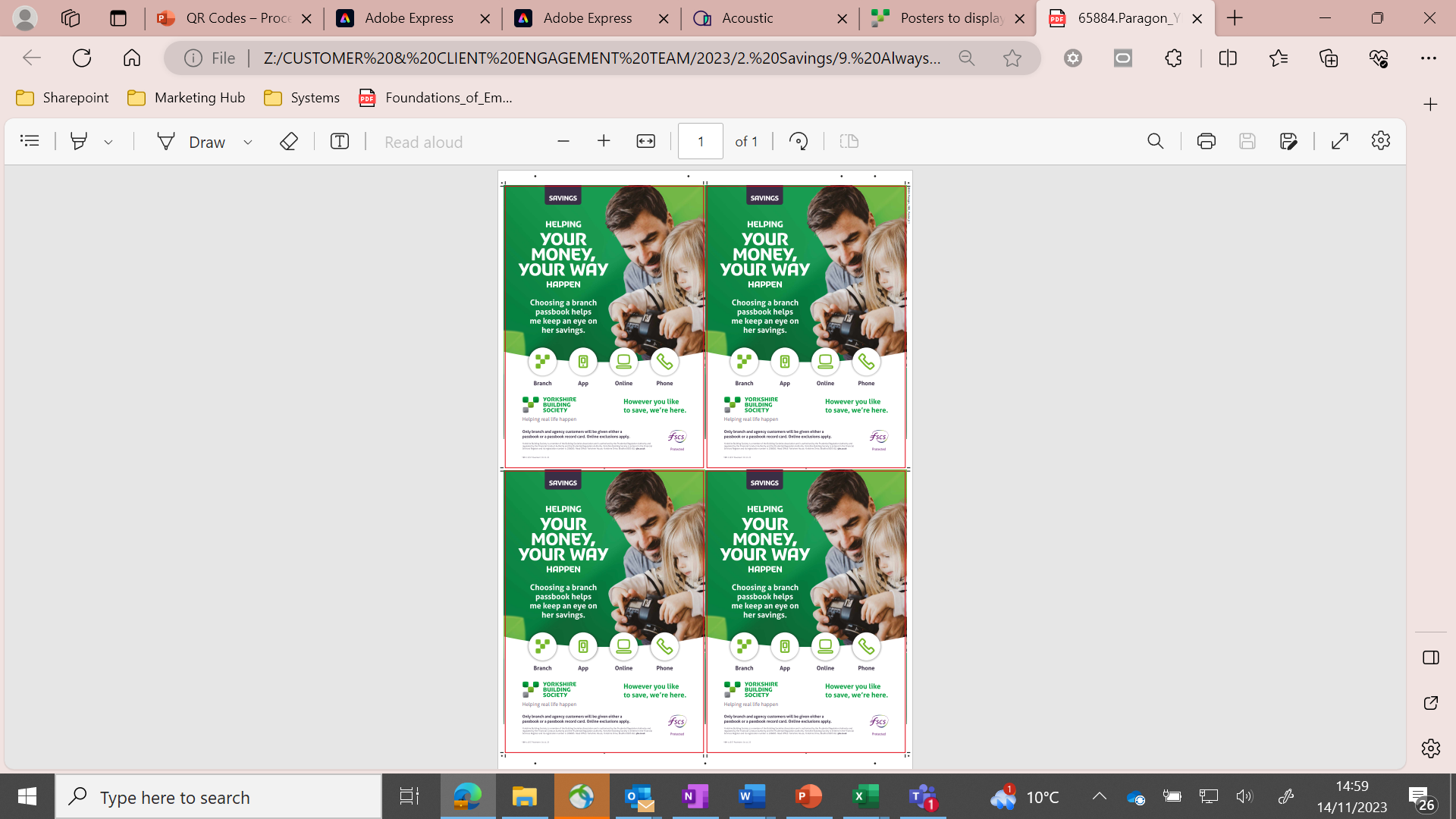 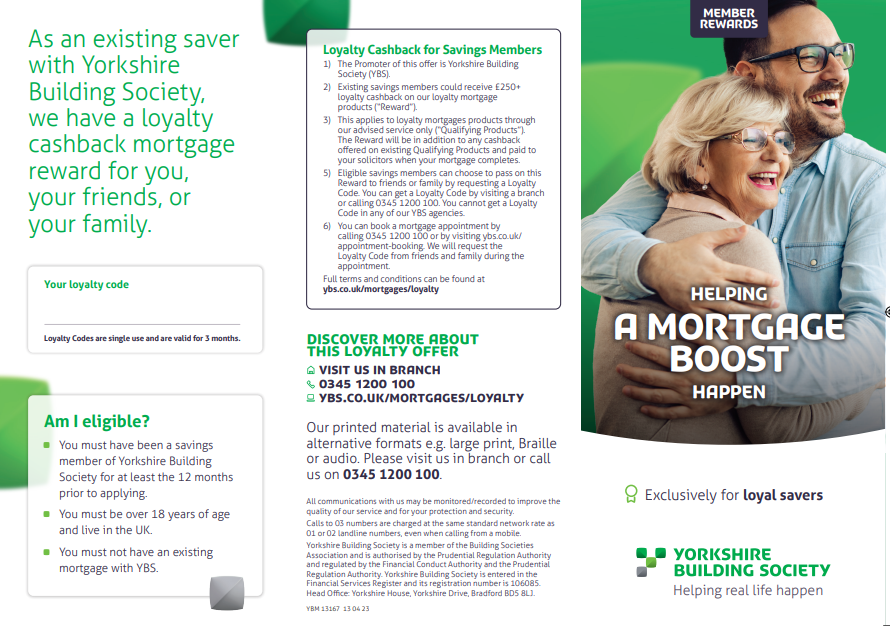 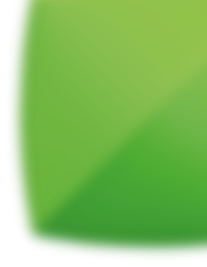 Always On - other items to display
YBM 12546
YBM 13089	                    YBM 13088	             YBM 13090                     YBM 13207
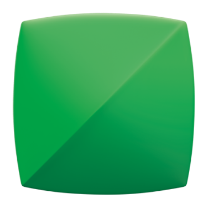 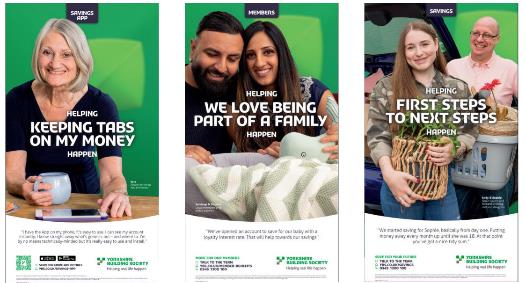 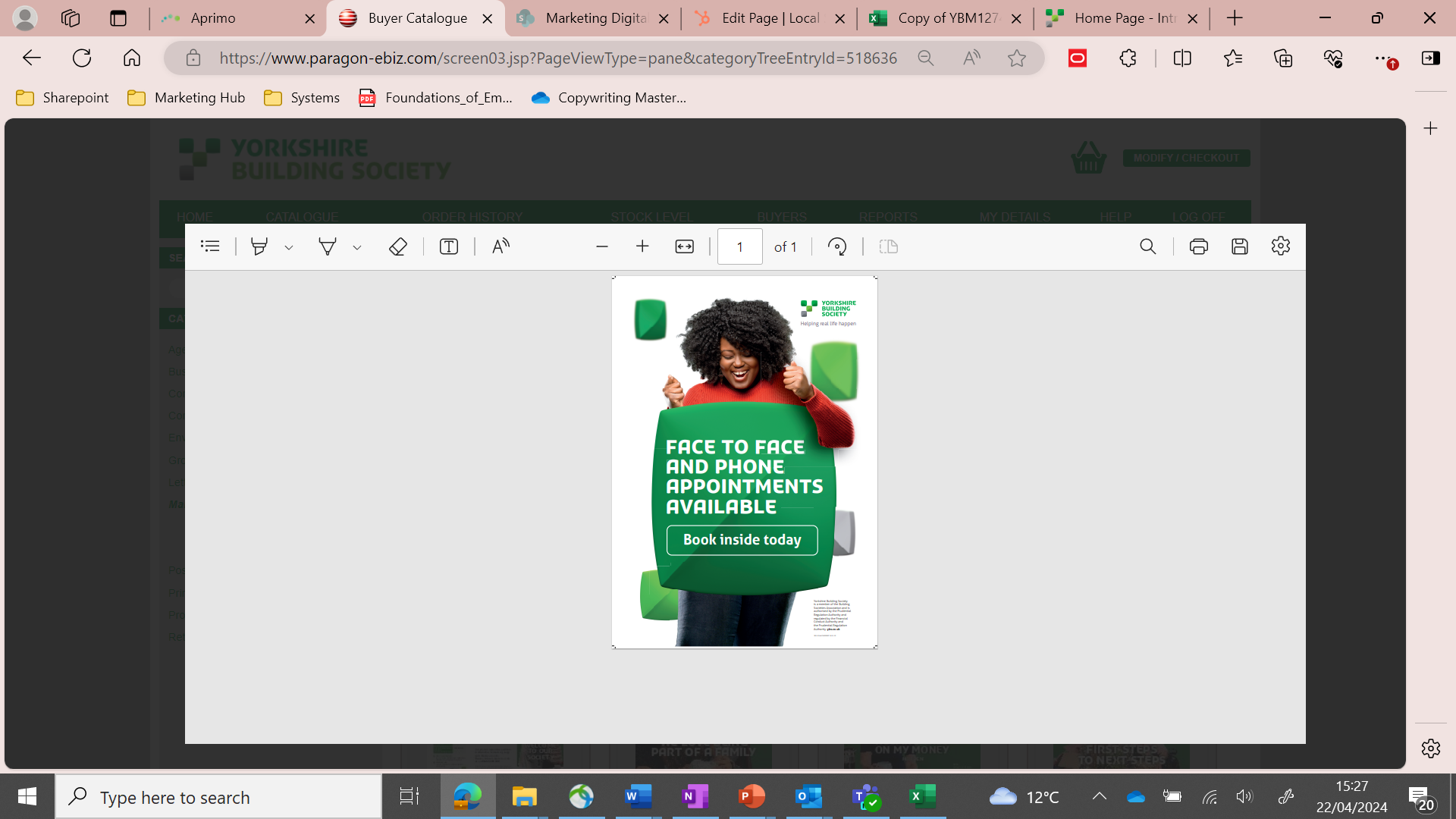 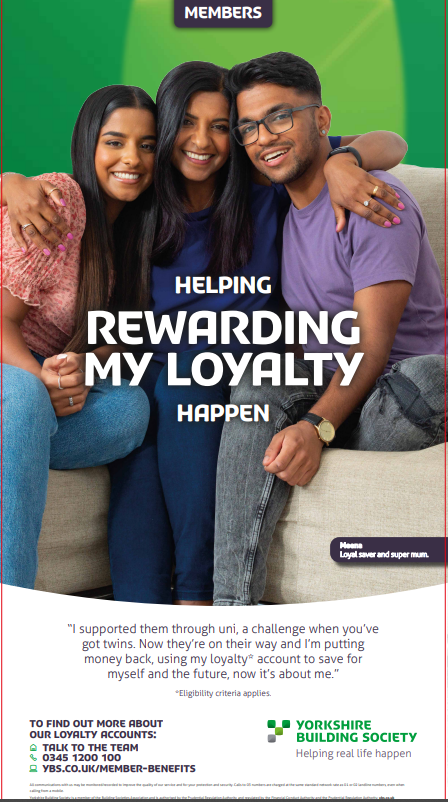 To check which leaflets you should be displaying, visit: 
Literature Inventory & Important Information Board - Intranet (ybs.co.uk)
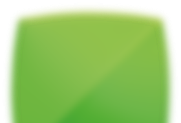 Items to destroy
YBM 11432
(Internal Poster)
YBM 11434 A1
(Pavement)
YBM 13203
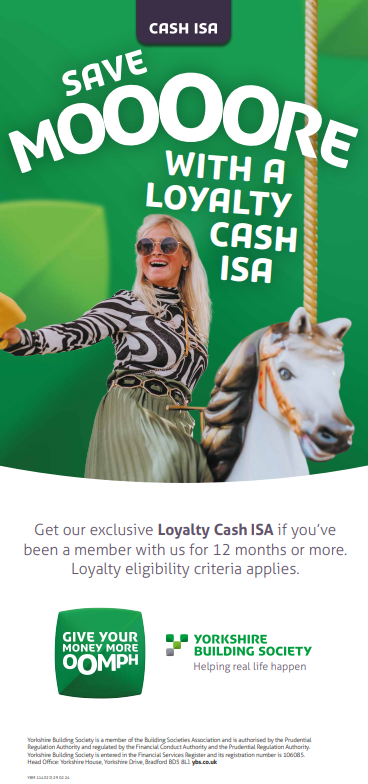 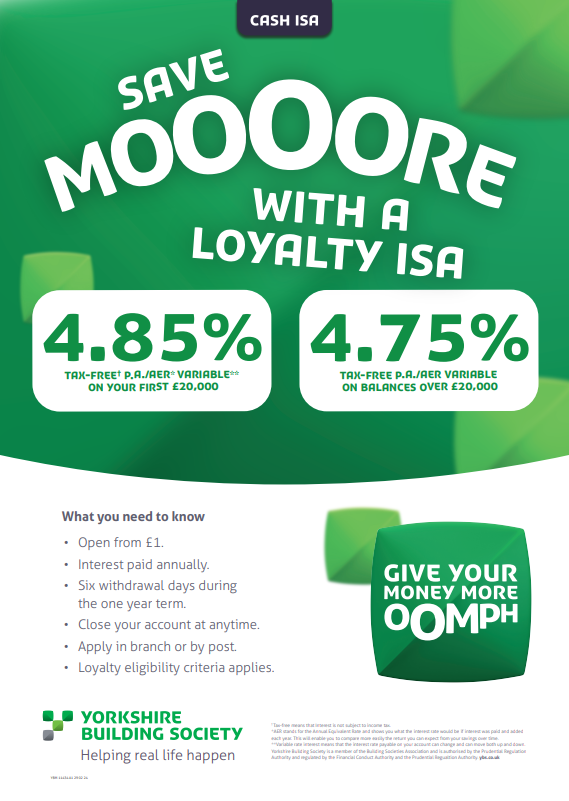 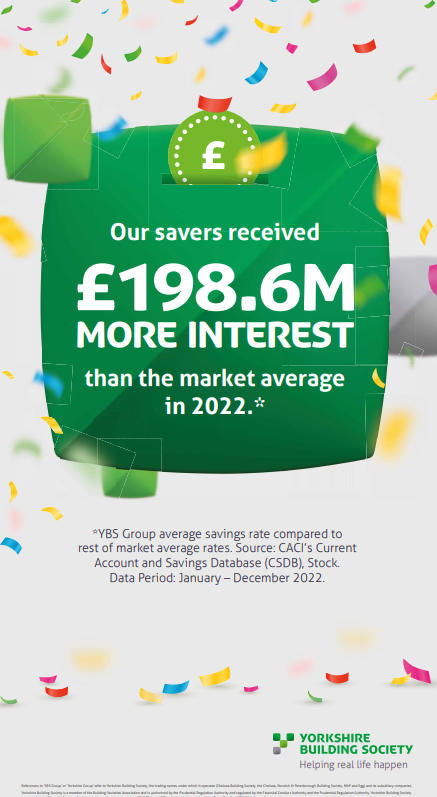 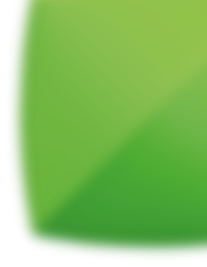 Need some help?
My items haven’t arrived:
Most items are sent via DPD/TNT which is a courier our external printers Paragon use so please allow two working days from expected delivery before emailing retailcampaigns@ybs.co.uk
 
I’m missing a poster or need a replacement:
Some marketing materials will be available to order on the PEP system, so please check there in the first instance.
If the item you’re looking for isn’t on PEP, please email retailcampaigns@ybs.co.uk with the artwork code (which you’ll find at the bottom of the poster e.g YBM12345 01 01 20) and the size of the poster  you require (see this guide).
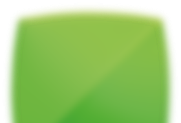